VA 101: An overview of federal benefits for veterans
Matt Greenlee, MSW, LCSW
Chief, Social Work Service
Richard L. Roudebush VA Medical Center
Course Objectives
Eligibility for VA Benefits and Services
Veteran Health Care – VHA
Veteran Benefits – VBA
Veteran Burial and Memorial Benefits – NCA
Special Initiatives 
VA Homeless Program
Caregiver Support Services
Who is a Veteran?
World War II:  Dec. 7, 1941, through Dec. 31, 1946
Who is a Veteran?
Who is a Veteran
Korean War:  June 27, 1950, through Jan. 31, 1955
Who is a Veteran
Who is a Veteran
Vietnam War: Aug. 5, 1964 , through May 7, 1975
Who is a Veteran
Who is a Veteran
Gulf War: Aug. 2, 1990 through a date set by law or Presidential Proclamation
Who is a Veteran
Who is a Veteran
Who is a Veteran
Eligibility
A person who served in active military, naval or air service
Released under conditions other than dishonorable
Includes Reserve and National Guard if they were called to active duty (other than training only)
After Sept. 7, 1980, must have 24 continuous months of service, or the full period for which they were called to active duty
Priority Groups
Priority Groups
Group 3 Example:
Veterans with SC Disability rated 10-20 %
Former POWS
Purple Heart Medal recipients
Veterans awarded special eligibility for disabilities incurred in treatment or participation in a VA VR program
Veterans whose discharge was for a disability incurred or aggravated in the line of duty
Recently Discharged Combat Veterans
Priority Group 6 (unless eligible for higher group) for five years post-discharge
Veterans, Activated Reservists, National Guard
Served active duty in theater of combat operations after 11/11/98
Discharge under Other than Dishonorable Conditions

	VA Care and meds at no cost for any condition related to combat service for 5 years
Navigating Services
Veterans Health Administration
Inpatient Care
Extended Care
Medication
Outpatient Care
Veterans Benefits Administration
Compensation and Pension
Education and Training
Home Loan Guaranty
VA Life Insurance
A likely case…
“Todd” – age 31
Period of Service: 5/1/2000 to 4/28/2010
Branch of Service:  U.S. Army
Combat Zone Dates:
First Deployment:  Iraq March 2003 – May 2004
Second Deployment: Iraq May 2007 – July 2008
Military Occupation Specialty:  Infantry (11B)
Discharge Status:  Honorable
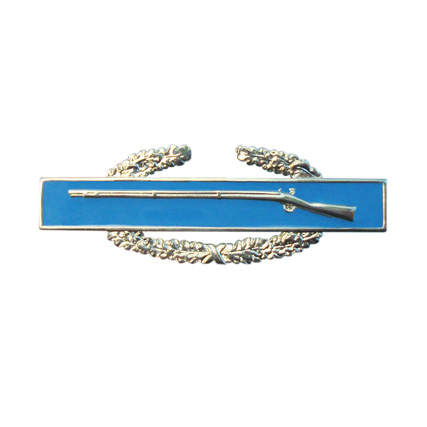 Combat Experiences
Part of U.S. Army Third Infantry Division assault of Baghdad in April 2003.
Experienced light arms fire,  mortars and RPG fire during invasion
Several encounters with Hussein Regime dressed in civilian clothes that surprised his unit
Part of Troop Surge in 2007, again with Third Infantry Division, Southern Baghdad Belts
Counterinsurgency Missions
Exposed to IED, sniper fire, RPG fire
Three close friends KIA
Presenting to VA after discharge
Remembers talking to VA staff at a PDHRA but did not come for follow-up services
Did not take advantage of transition services
Presents to the ED in January 2011, first encounter with VA Health Care
Back pain
Sleep problems
Angry a lot
Fiancé says to MD “He’s just different.” 
Denies having suicidal thoughts
Drinking alcohol more
Next steps
Referral to Seamless Transition Integrated Care
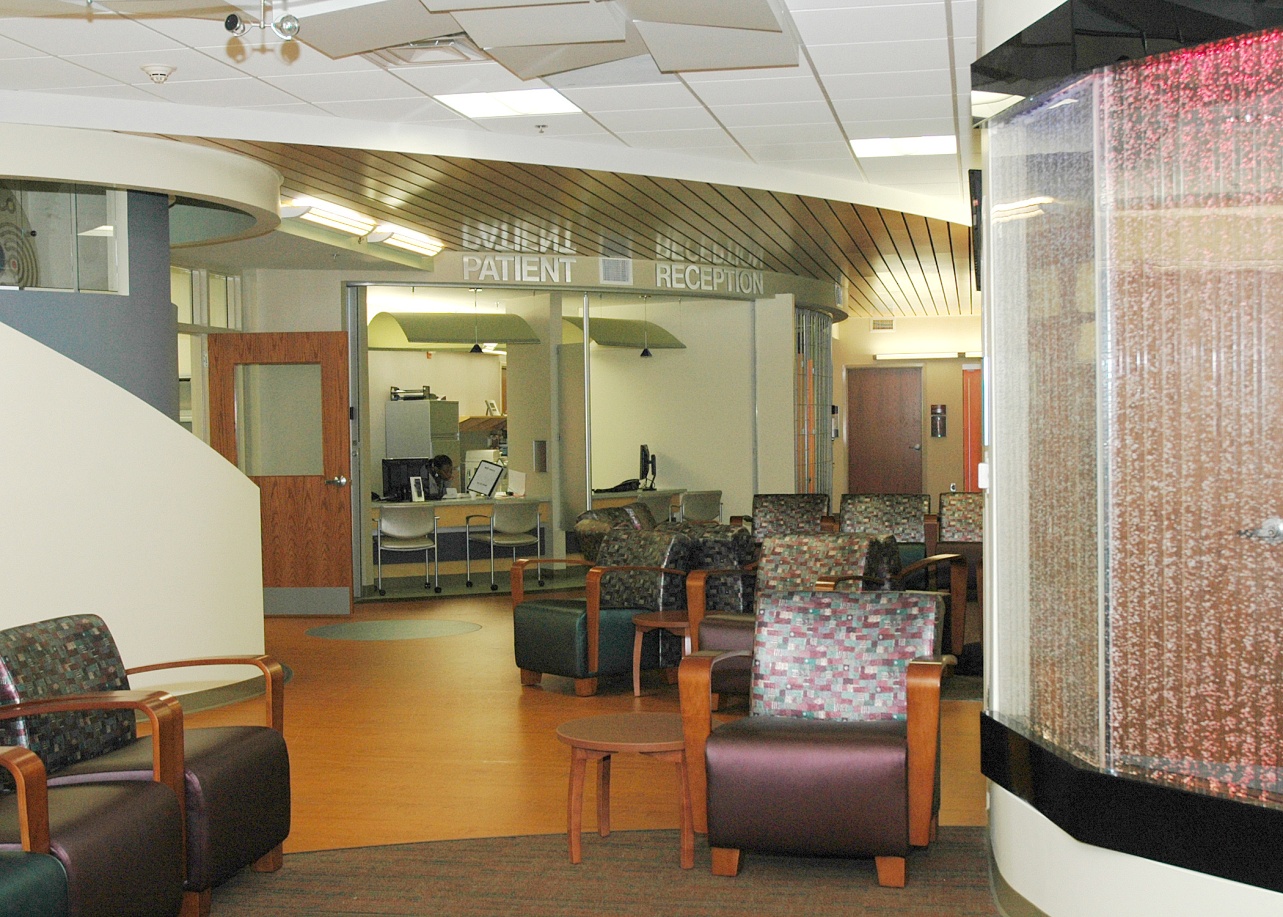 Veteran Crisis Line
Primary Care
VA Home Loan Guaranty
Service-Connected Disability
Mental Health
Dental (maybe)
Todd & His CM
Work Restoration
Medication
Caregiver Programs
Post-9/11 GI Bill
Substance Abuse
VA Life Insurance
My HealtheVet
Education and Training
Can’t find work…
Service-Connected Disabilities
Monetary benefit paid to Veteran who was injured/disabled during active military service
Must have discharged under conditions other than dishonorable
Variable rating based on degree of impairment and the number of dependents
Federal and State income tax exempt
Apply with VBA or with assistance from a VSO
How much?
Todd’s Awarded – 70% for PTSD
VR and Employment
20% SC and employment handicap
10% SC and serious employment handicap
Rehabilitation Plan
Reemployment with Previous Employer
Rapid Access to Employment
Self-Employment
Employment through long-term services
Independent living services
Period of rehabilitation program
Work study
Wants to return to school soon
Post- 9/11 GI Bill
Served 90 days after 9/10/01 
Benefit expires 15 years from last period of active duty
Based on length of service, benefits include:
Tuition and fees
Monthly housing allowance
Books and supplies up to $1000/year
$500 relocation assistance if moving from rural area
Integrated Health Care
Primary Care – Back pain
Mental Health Treatment – PTSD
VA has heavily invested in training MH Providers in evidenced-based therapies (Cognitive Processing Therapy, Prolonged Imaginal Exposure, Cognitive Restructuring)
Pharmacotherapy
Substance Abuse Treatment – Alcohol Abuse?

INTERDENDENCE
Securing the future
Home Loan Guaranty
Service member, Veteran, Reservist, Surviving Spouse can buy a home, condo, manufactured housing or refinance
VA guaranty protects lender from loss if borrower fails to repay loan
Guarantees 25% of loan amount – no down payment needed
VA Life Insurance
Available because military/Veterans may not qualify for commercial products due to risks involved in military service or due to service-related disabilities
“Uphill Battle”
Company E, 16th Infantry, 1st Infantry Division….one of the first waves at Omaha Beach
Burial and Memorial Benefits
Eligibility (DD214)
Active Duty Veterans under conditions other than dishonorable
Active Duty Service members
Active/Inactive Duty Training
Spouses and dependent children
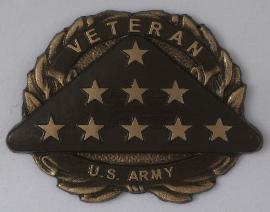 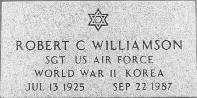 Flat Marker
Medallion
Burial and Memorial Benefits
Benefits:
Burial at no cost in a national cemetery (72/131 open for burial)
Headstones, Markers, Medallions (at no cost)
Presidential Memorial Certificate
Burial Flag
Reimbursement up to $2000 for 
    private burial if Veteran’s death
    is SC
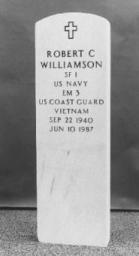 Burial and Memorial Benefits
Benefits
Burial Allowance - $300 for Veteran entitled to compensation or pension at time of death
Plot Allowance – for Veteran discharged from AD due to disability during service; receiving compensation or pension; died in VA facility
Military Funeral Honors
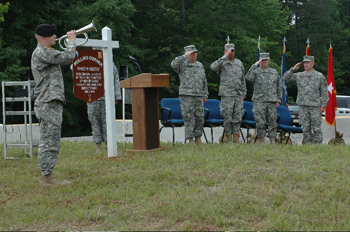 Special Programs
Homeless Services
End Veteran Homelessness by 2015
“No wrong door” approach
Grant & Per Diem – 238 beds, 4 community partners
HUD/VASH – 215 total with 30 pending, 35 in Bloomington
Contract Residential Housing – 18, VOA
Dom – 50, Partners in Housing
Outreach/In-reach
Special Programs
Caregiver Support Services – Post 9/11 Veteran who sustained serious injury and has significant impairment requiring CG 
Monthly stipend
Travel expenses
Access to health insurance (ChampVA)
Mental health counseling
Caregiver training
Respite care (not less than 30 days/yr)
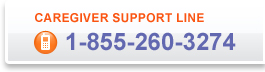 All General Caregivers Receive:
All ERAs
In person education
Interactive Web site 
Telehealth training 
Teaching techniques, strategies, and skills for caring
Counseling and other services under § 1782
Respite care, age and medically appropriate, including in home under §1720B
 Information on all available VA/community services
Family Caregivers Additionally Receive:
Post 9-11 Only
Appropriate instruction and training 
Travel, lodging, and per diem for training
Lodging and subsistence for appointments
Respite care during training
Ongoing technical support 
Counseling
Primary Family Caregivers Additionally Receive:
Post 9-11 Only
Monthly caregiver stipend
Appropriate mental health services
Health care coverage
36
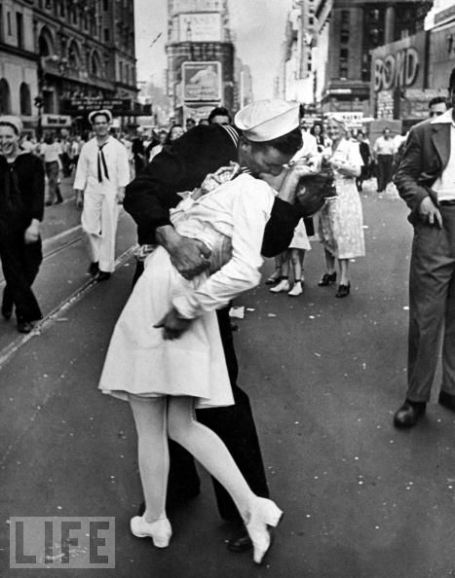 Contact Information
Matt Greenlee, Chief of Social Work
317-988-3832
matthew.greenlee@va.gov

Veterans Benefits Administration
 1-800-827-1000
www.vba.va.gov/

National Cemetery Administration 
1-800-827-1000
www.cem.va.gov/